Osnovna škola Donja Dubrava
DOBRAVSKI  LJUK
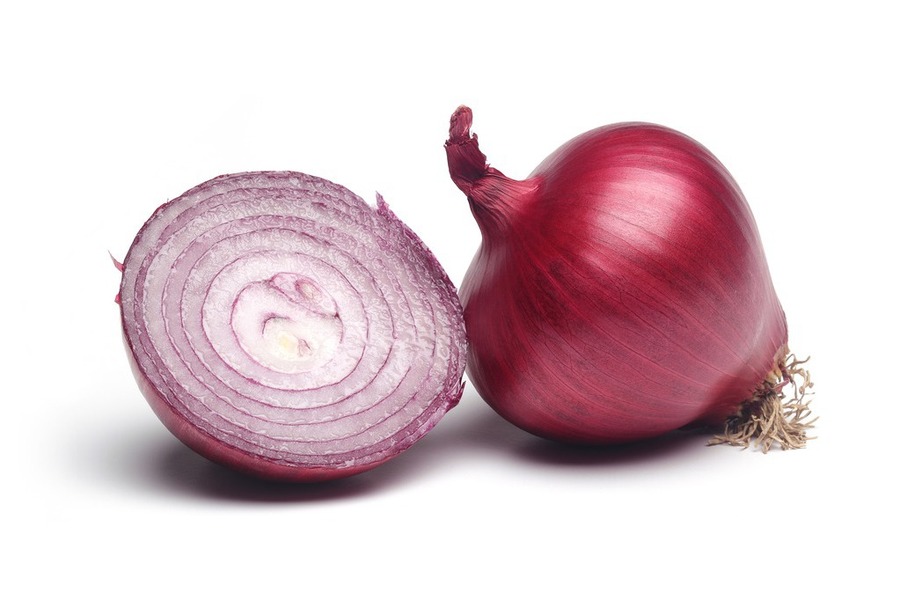 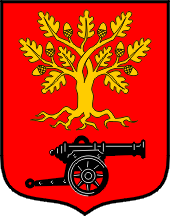 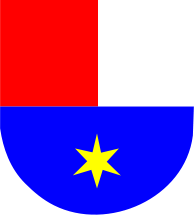 Donja Dubrava je najistočnija općina  Međimurske županije
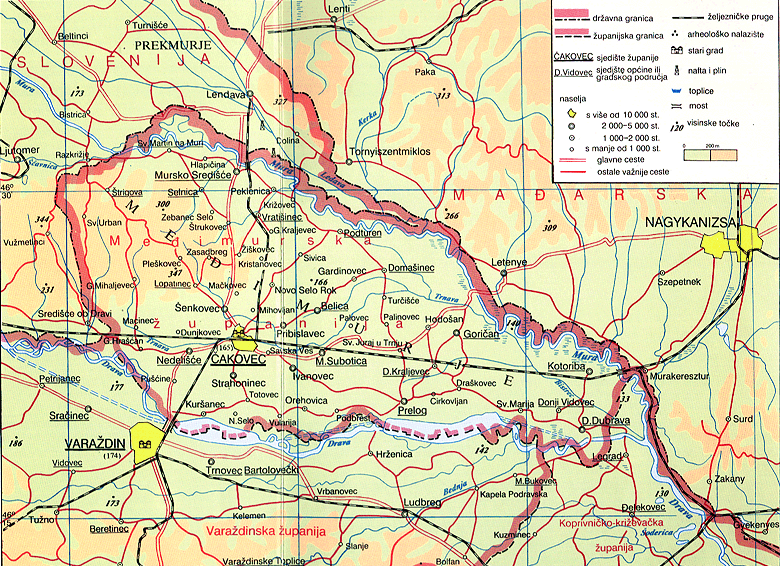 Smjestila se u kutu međimurskog trokuta na samoj rijeci Dravi.
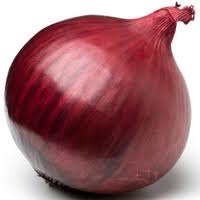 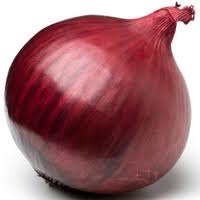 Donja Dubrava
Osnovna škola Donja Dubrava
242 učenika u 16 razrednih odjela u 
dobi od 6 do 15 godina
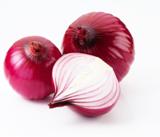 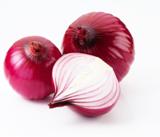 Početak
Odlučili smo da u sklopu Projekta
građanin nešto više saznamo o staroj 
sorti luka koja se nekada uzgajala u 
Donjoj Dubravi.
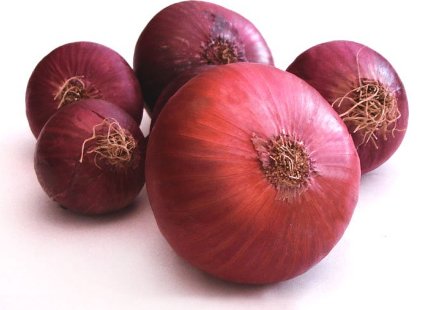 Ciljevi projekta
Potreba čuvanja vlastitog zdravlja
Promocija luka kao zdravog povrća
Dobravski ljuk kao turistički i gastronomski proizvod
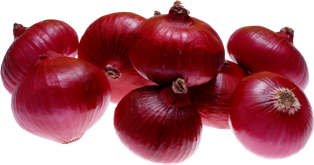 Latinski naziv za luk u prijevodu znači "jedan“,"jedinstven"
Potječe iz Azije i Bliskog Istoka, a uzgaja se preko 5000 godina.
Sorte luka razlikuju se po boji, veličini i okusu.
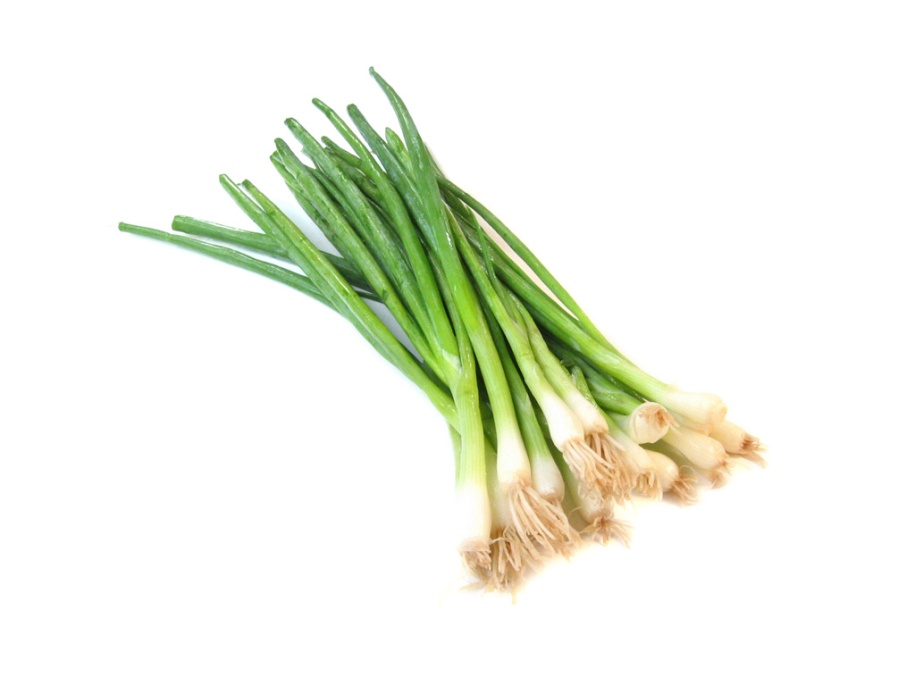 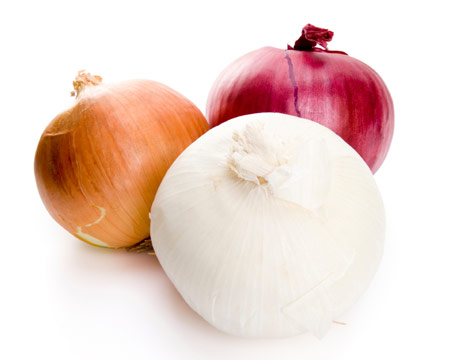 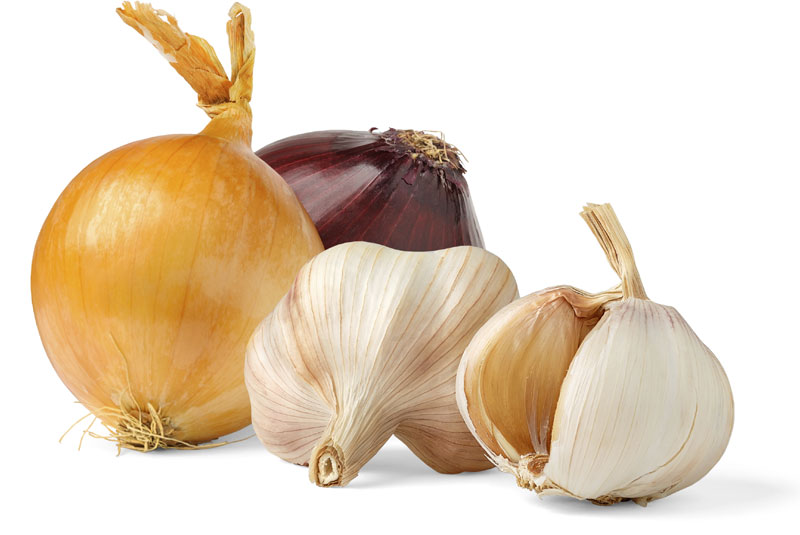 Dubravski luk nekada je bio prepoznatljiva sorta u Međimurju.
Malo povijesti…
Ovu su sortu luka u naše krajeve donijele Osmanlije (Turci).
U školskoj kuhinji koristi se luk u pripremi hrane.
Anketa
Proveli smo anketu u 80 kućanstava u Donjoj Dubravi kako bismo doznali…
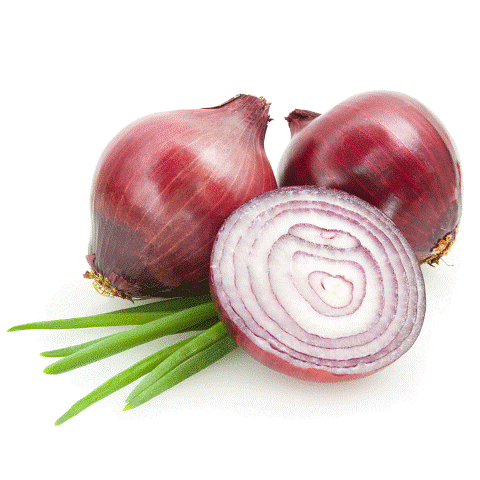 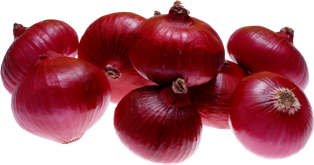 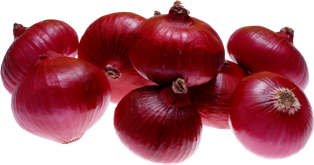 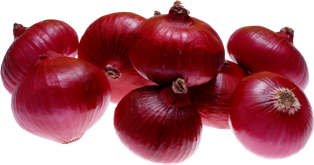 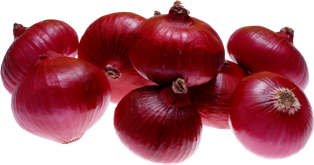 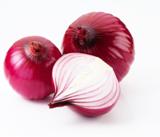 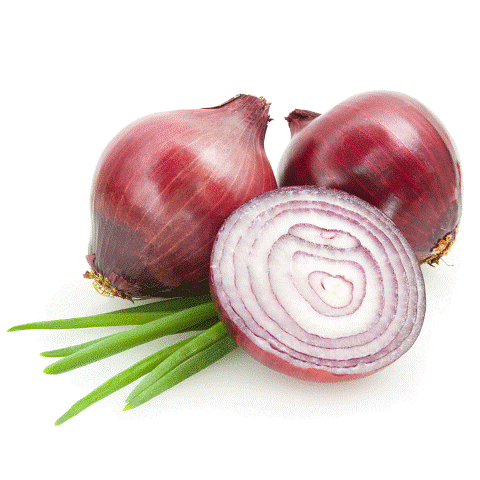 Skrenuli smo pažnju lokalnoj zajednici na ovu izuzetno kvalitetnu i zdravu sortu luka.
Potražili smo mišljenje liječnice koja je potvrdila zdravstvenu korisnost luka.
Razgovor sa g.Josipom Sabolom, 
ekološkim uzgajivačem luka i pokretačem manifestacije Dani ljuka i ekološke proizvodnje.
Dao nam je puno korisnih savjeta o ekološkom uzgoju luka.
Dobili smo podršku i općinskog načelnika g. Dražena Misera.
Objavili smo članak o luku zajedno sa receptima u lokalnim novinama.
Prezentiranje projekta na ovogodišnjem sajmu “Dani ljuka i ekološke proizvodnje”.
Promotivni  materijali Općine …
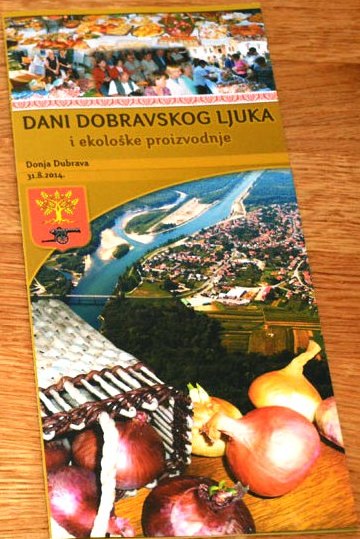 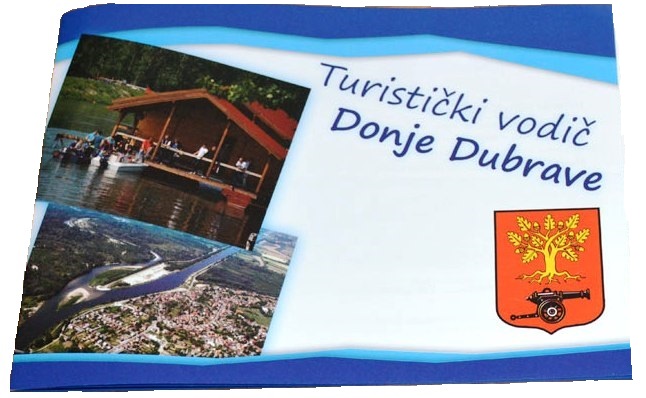 i suvenir!
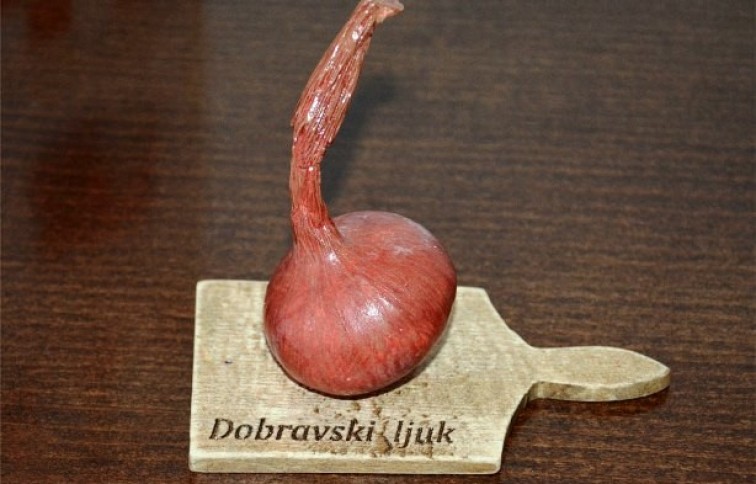 Ove godine mogli ste primiti zanimljivu razglednicu iz Donje Dubrave!
Posjetite nas idućeg kolovoza  u Donjoj Dubravi na Danima ljuka!
Zahvaljujemo na pažnji uz poruku:
naš projekt Dobravski ljuk ide dalje, razvija se, raste, baš kao i mi!